August 18, 2021
Presented by: 
Filiz Zeybek &
 Deniz Ismailoff
[Speaker Notes: Hello everyone! We are talking about SEL and Mindfulness in education during & post Covid-19 today.]
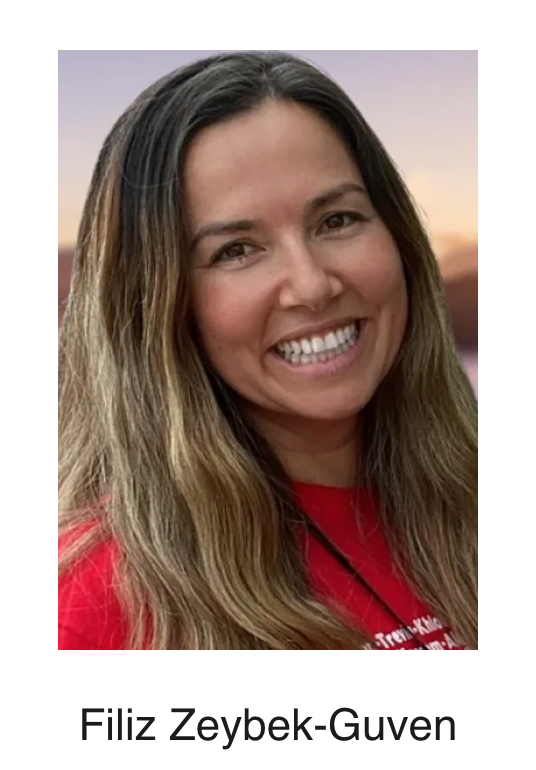 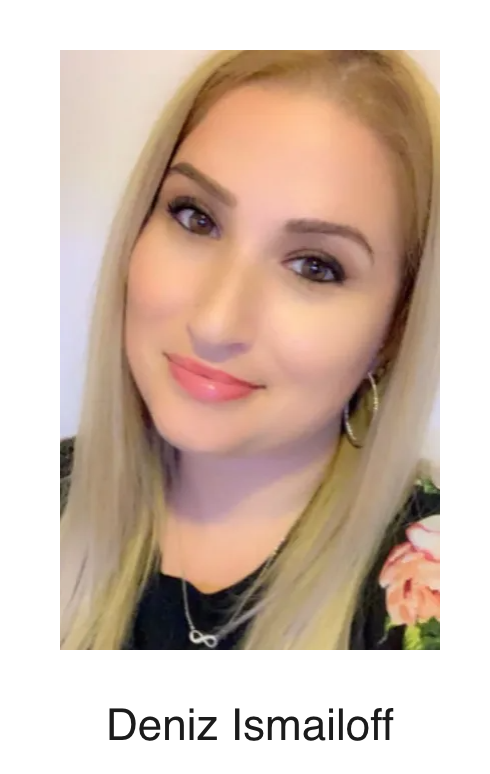 Special Education Teacher in an Inclusion Classroom in Teaneck, New Jersey
Middle School Administrator 
in Passaic,  New Jersey
Agenda
1. What is mindfulness? Why is it important?
2. What is SEL? Why does it belong in the classroom?
3. Growth mindset and well-being
4. Activities and Resources
5. Q & A
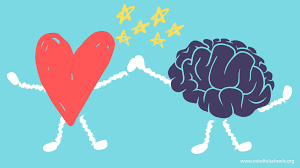 HouseKeeping

YES – chat is open for your thoughts, feedback, questions and contributions
Working Norms
• Be fully present
• Be respectful – “One mic” – one voice; it’s okay to disagree
• Be candid – speak our truth; use “I” messages
• Be mindful of impact
• Be comfortable
• Be safe
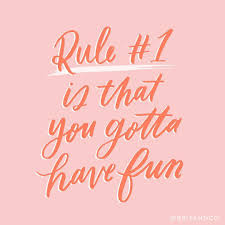 Which Emoji Best Describes You How You Feel Now?
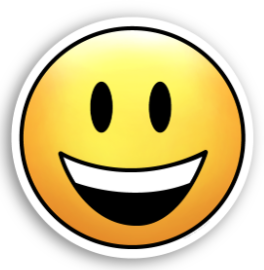 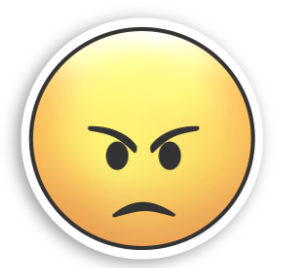 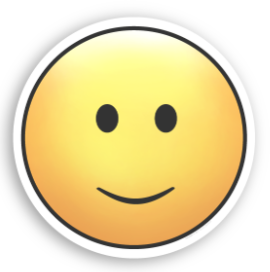 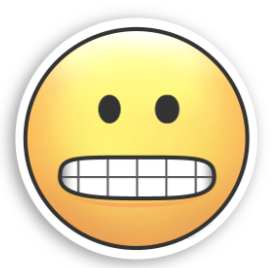 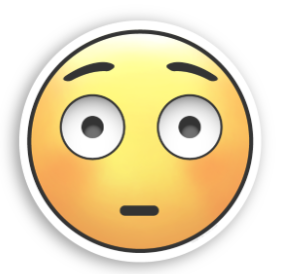 1
2
3
4
5
[Speaker Notes: 1st Activity: Ask participant to write in chat “ Which emoji best describes you how you feel now?” Then share the outcome. While waiting them to put their response Filiz will talk about how she and her coworker implement this strategy into their lesson during distance learning and how their first grade students and their parents got benefit from it.]
What is Mindfulness?
Mindfulness is a type of reflection in which you focus on being conscious of what you are feeling in the moment, without judgment
Observing what is coming at you from the outside world and how you internalize this information
No judgement-being reflective
Fully conscious-responding wisely
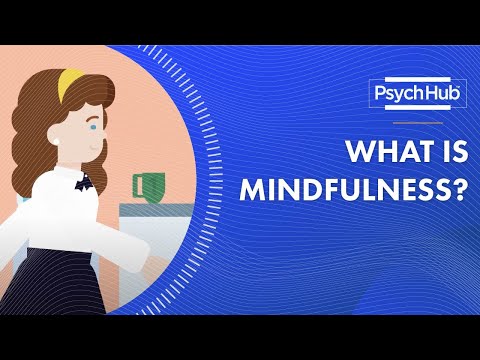 22 Mindfulness Exercises & Activities For Adults
Let’s Practice!
-Choose 1 adult mindfulness  activity with your group
-Practice  mindfulness exercise  together 
-1 person from your group share: 
Answer: Which activity and 1 take away
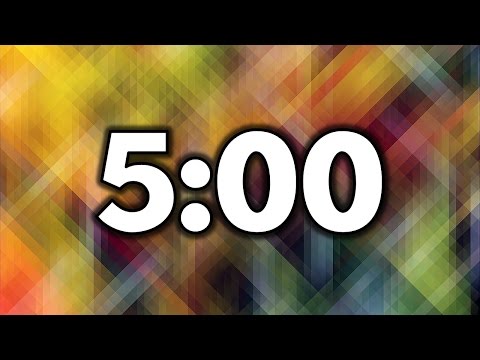 22 Mindfulness Exercises & Activities For Adults
j
 Mindfulness in the Classroom
Improves memory, organizational skills, reading and math scores, all while giving kids the tools they need to handle toxic stress.
KIDS
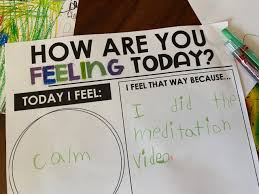 Mindfulness Can:
Mitigate the effects of bullying 
Enhance focus in children with ADHD 
Reduce attention problems 
Improve mental health and wellbeing
Improve social skills when well taught and practiced with children and adolescents
Activity Time!
-Choose 1 student mindfulness  activity with your group
-Practice  mindfulness exercise  together 
-1 person from your group share: 
Answer: Which activity ? How would you
 incorporate this activity  in  your classroom?
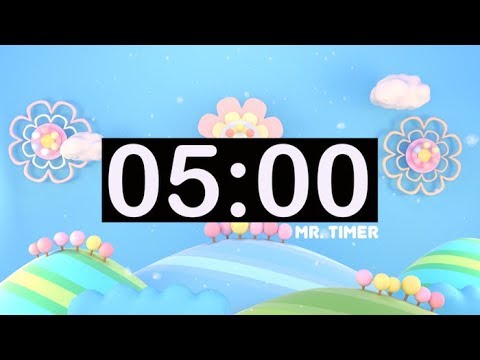 25 Fun Mindfulness Activities for Children and Teens
Breathing for Mindfulness
Social and Emotional Learning (SEL)
5 Competencies
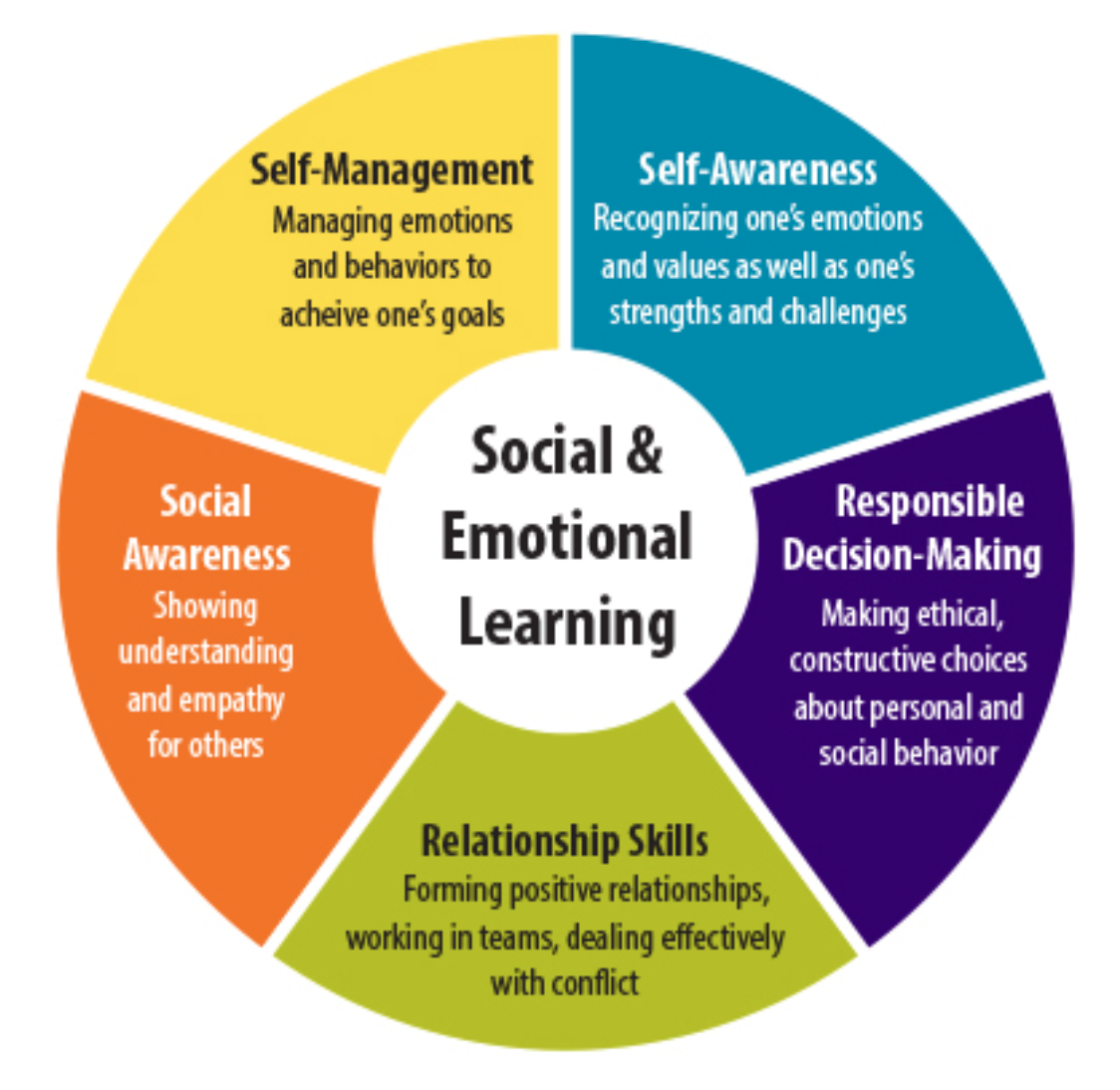 The Collaborative for Academic, Social, and Emotional Learning (CASEL)
"Social and emotional learning (SEL) is the process through which children and adults acquire and effectively apply the knowledge, attitudes, and skills necessary to understand and manage emotions, set and achieve positive goals, feel and show empathy for others, establish and maintain positive relationships, and make responsible decisions.”
[Speaker Notes: School, whether it’s done online, in person, or a mix of the two, can give students a sense of normalcy. But it’s important to acknowledge the anxiety students might be feeling. Chronic stress and trauma can interrupt the learning process. You can help by incorporating social-emotional learning (SEL) in your teaching. SEL can help students learn better.]
Social and Emotional Learning (SEL)
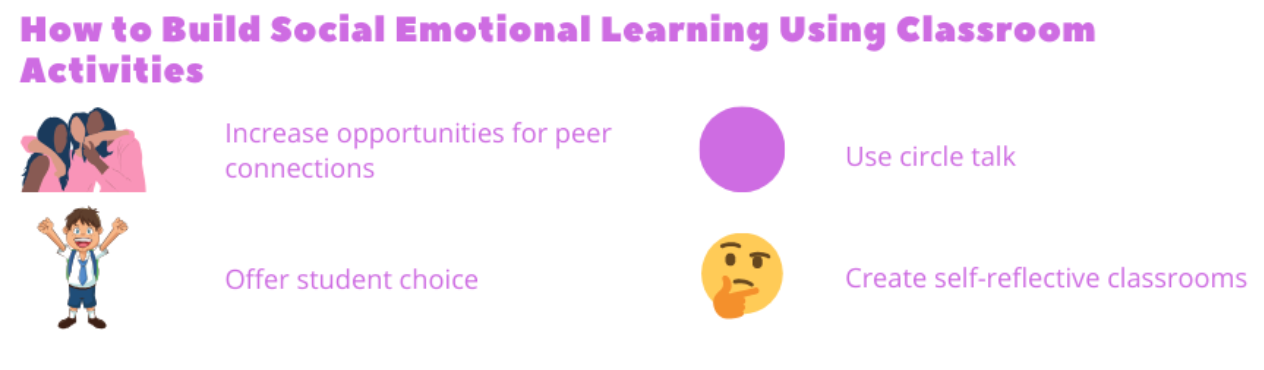 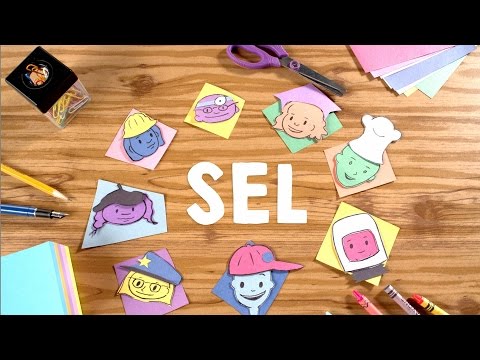 5 Easy Social Emotional Learning Activities for Kids to do at Home
37 Social-Emotional Learning Activities and Games for Teachers and Students
Are you socially and emotionally 
aware of your own emotions? actions?
Pygmalion Effect
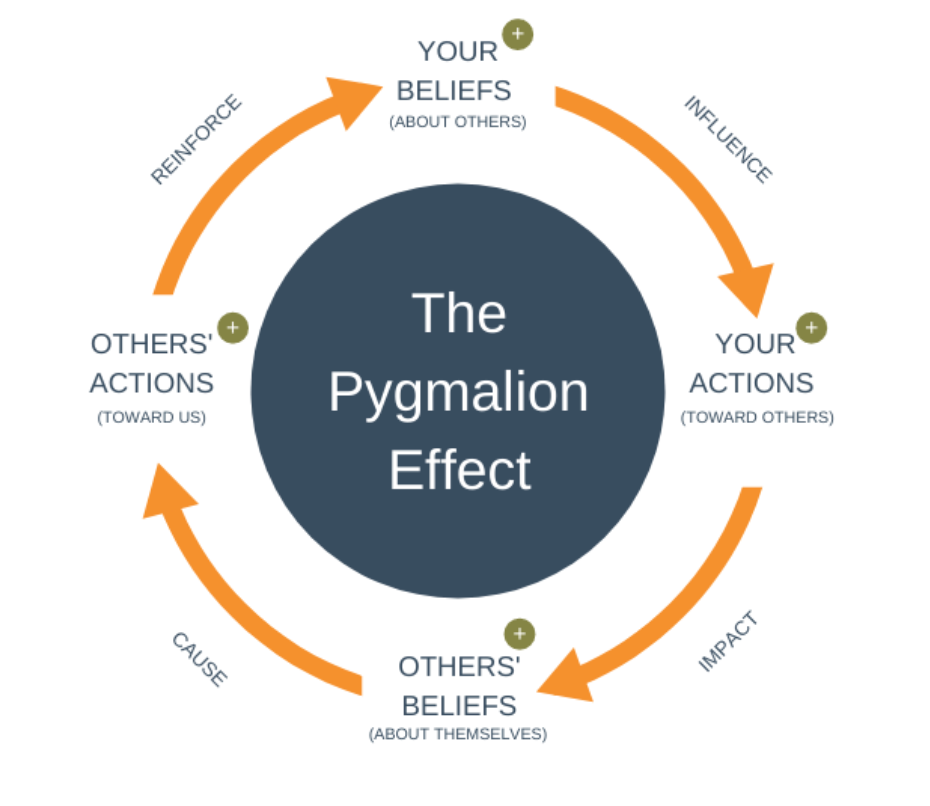 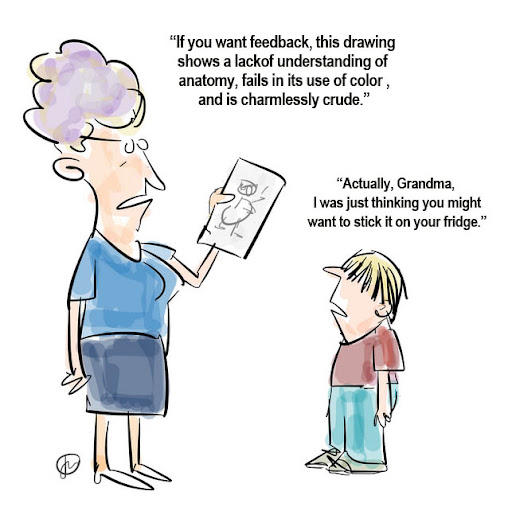 MINDFULNESS BEGINS WITH YOU
“When we strive to be self-aware and responsible and to practice self-control, when we value building and maintaining relationships with others, when we accept others without intentional bias or judgment, and when we take care of our own social and emotional wellbeing, our students will be more inclined to listen, learn, and emulate these actions.”
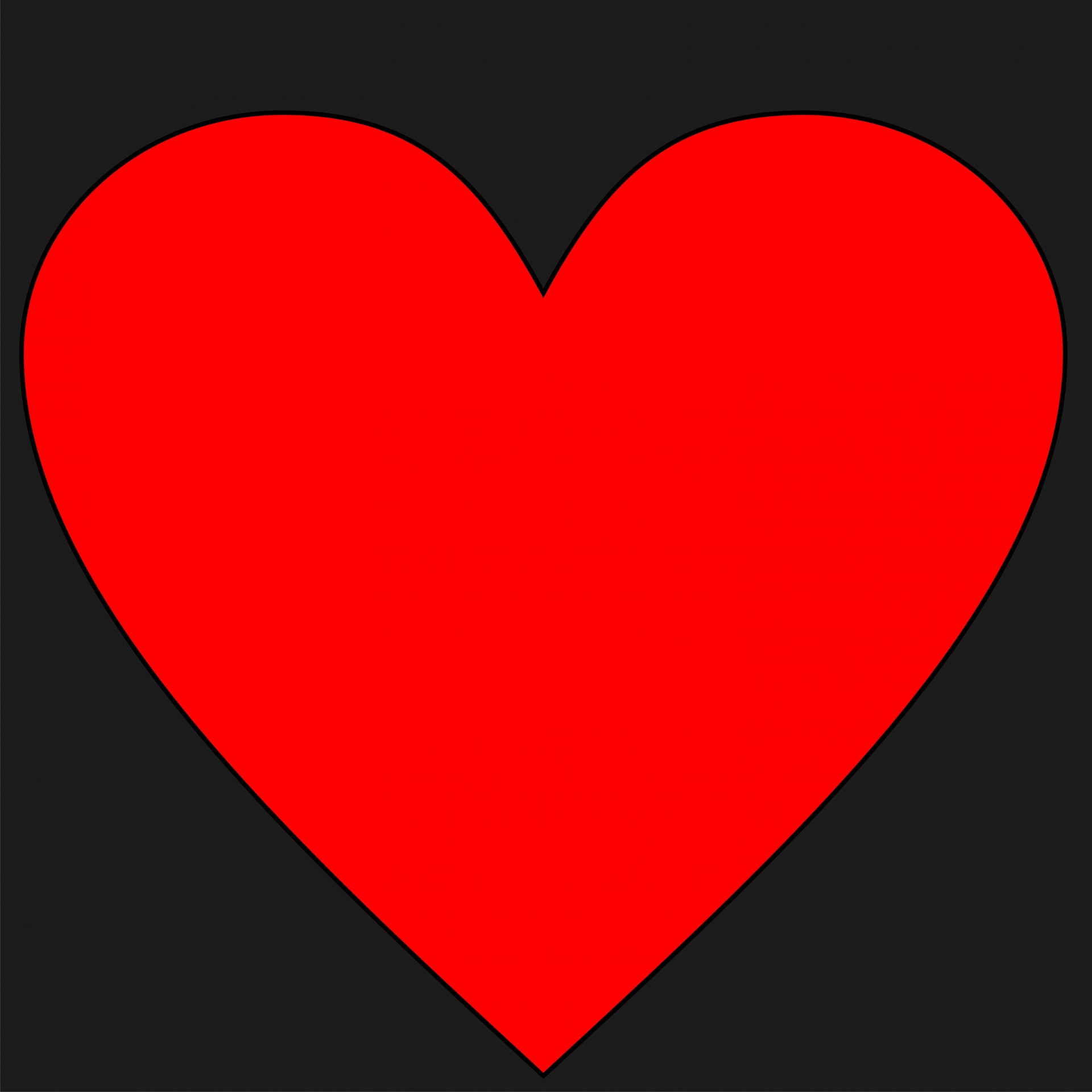 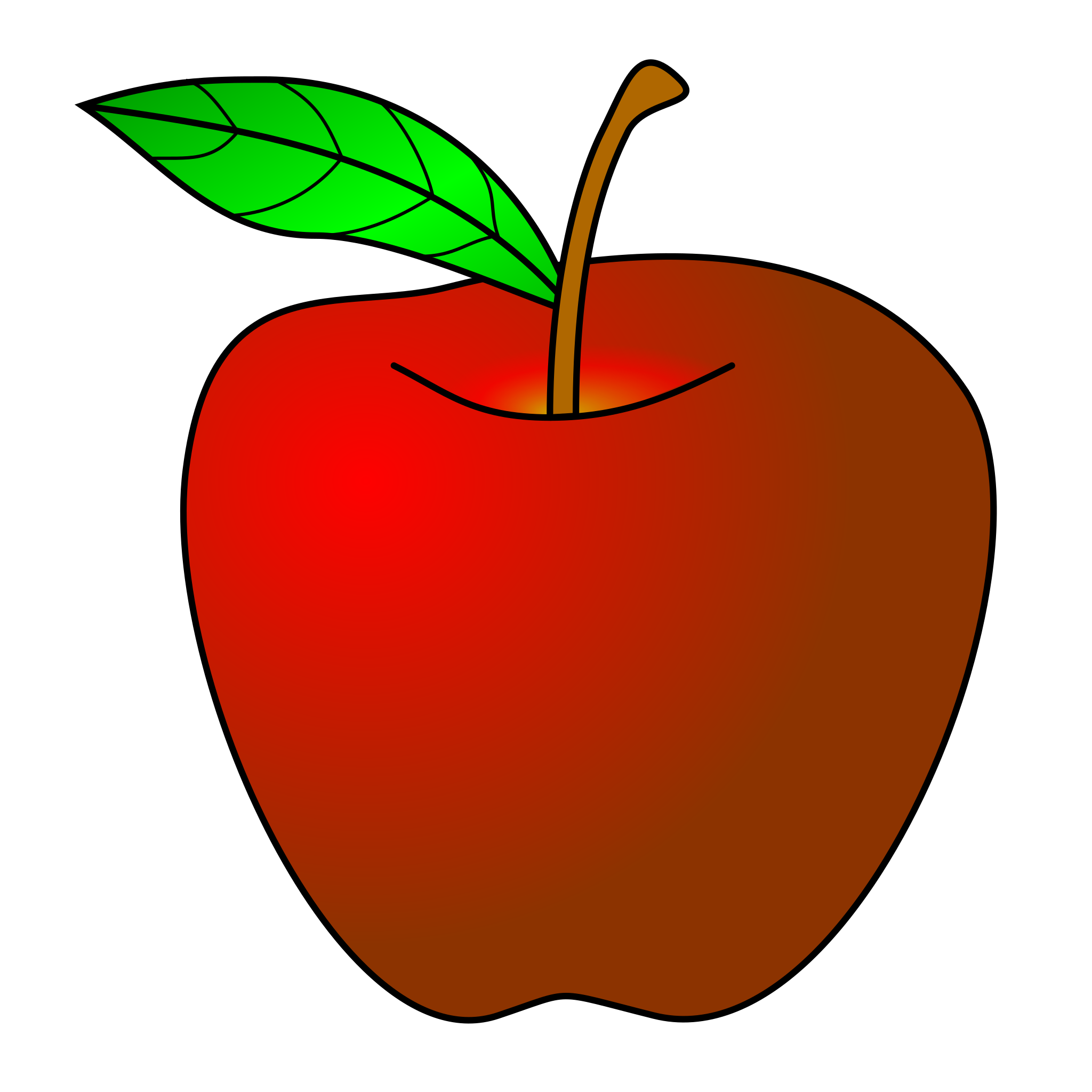 Thank You!